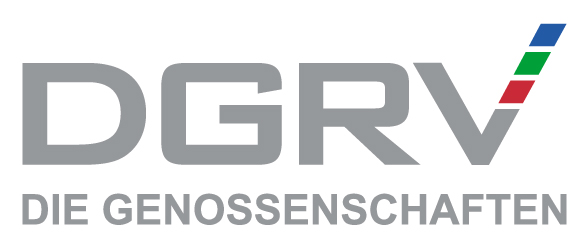 KOOPERATİFLERDE DOĞRU YENİLENEBİLİR ENERJİ YATIRIMI NASIL SEÇİLİR?
Enerji Kooperatifleri Toplantısı
2-3 Mayıs 2017, Çanakkale
Dr. Ulrich März ve Prof. Dr. Salahattin Kumlu 
DGRV Ankara
Amaç
Bu sunumun amacı yenilenebilir enerji yatırımlarında kooperatiflere yardımcı olabilecek hususlara ışık tutmak. 
Yanıt aranan ana soru:
Yenilenebilir enerji alanında hangi yatırım hangi kooperatif türü için doğrudur?
Seçenekler 
ve 
Seçim
2
Seçme Kriterleri
Teknik hususlar
Müşteriler, pazarlar ve lojistik
Kamu düzenlemeleri
Kriterler
Yatırım ve tesis büyüklüğü
Hammadde
Çevresel etkileri ve çiftçiler açısından sosyo-ekonomik önemi
Kooperatif felsefesiyle uyumluluk
3
Yenilenebilir Enerji Formları
Doğal güç
Gaz
Sıvı
Katı
Odun
Etanol
Bio-dizel
Selülozik bileşikler
Biogaz/
metan
Solar
Rüzgar
Yakıt
Elektrik
Isı
4
Hammadde ve Yan Ürünler
Rüzgar-lı yer
Tahıl/
Şeker
Yağlı bitki & Kimyasal
Orman
Saman & enerji bitki.
Tahıl, şeker ve hayvan atıkları
Güneşli yer
Etanol
Bio-dizel
Odun
Sellülozik bileşikler
Biogaz/
methane
Solar
Rüzgar
Protein yemi ve küspe
Kül
Gübre
İhtiyaç duyulan hammadde yetersiz ise yapılacak yatırım büyük sorunlarla karşılaşacak demektir.
5
Asgari İşletme Büyüklüğü ve Asgari Yatırım Tutarları
Asgari işletme büyüklüğü
Birim enerji başına asgari yatırım
Etanol
Bio-dizel
Rüzgar
Biogaz
Odun/ Sellüloz
Solar
Çoğunda hem işletme ve hem de asgari yatırım tutarları yüksektir. Solar enerji için ihtiyaç duyulan asgari işletme ve yatırım tutarı en düşük seviyededir.
6
Teknik Hususlar ve İşletme Masrafları
Teknik hususlar
İşletme masrafları
Etanol
Masraflar genellikle hammadde ve teknik hususlara bağlıdır. En düşük masraf solar, en yüksek ise bio-dizel ve biyogazdır.
Bio-dizel
Rüzgar
Biogaz
Odun/ Sellülozik
Solar
7
Çevresel Etki ve Çiftçiler için Sosyo-Ekonomik Önemi
Ethanol
Solar ve oduna dayalı tesisler küçük çaplı kurulabildiği için hem çevreye etkileri azdır ve hem de çiftçiye yükü düşüktür, çiftçiyi bağımlı kılmaz.
Çevresel etki
Bio-diesel
Biogas
Wood 
celluloses
Rüzgar
Solar
Çiftçiler açısından sosyo-ekonomik önem
8
Müşteriler, Pazar ve Lojistik
Yenilenebilir enerji pazarlarının çoğu tekelleşmiş durumdadır. Hükümetlerin düzenlemelerine bağlı olarak biyogaz, odun ve solar enerji özel tüketim amacıyla üretilebilmektedir. Odundan faydalanarak ısınma sistemi kurmak ve işletmek güçtür.
9
Yasal Düzenlemeler
Yenilenebilir enerji üretiminin gelişmesi için aşağıda belirtilen hususlarda yasal düzenlemeler yapılmalıdır:
Pazarlama teşvikleri verilmeli ve mevcut enerji üreticileriyle rekabet etme  imkanları arttırılmalıdır.
Üretilen yenilenebilir enerji kamu dağıtım şebekesine kolayca aktarılabilmelidir.
Hammadde kullanımı düzenlenmeli ve başta tarımsal olmak üzere diğer politikalarla uyumlaştırılmalıdır.
Yer seçimi ve arazi kullanımı için kriterler tanımlanmalıdır
Gerekmesi halinde şirket ve kooperatif mevzuatı güncellenmelidir.
Yenilenebilir enerji kanunu ve diğer ilgili kanunlar
10
Kooperatif Felsefesi ve Yapısıyla Uyum
Kooperatifler ticari faaliyetlerini serbest piyasa koşullarına uygun olarak yapmak zorundadır. 
Kooperatiflerin sosyo-ekonomik yönleri de vardır. Yenilenebilir enerji üretiminin kooperatif sisteminin farklı seviyelerine olumlu etkilerinin olması beklenir.
Bio-dizel
Rüzgar
Etanol
Solar (büyük)
Biogaz (büyük)
Biogaz (küçük)
Solar (küçük)
Odun
11
Önerilen Seçim Süreci
Yok
Vazgeçin
Hammadde tedarik durumu
Vazgeçin veya uygun koşullar için araştırma yapın
Yasal düzenleme ve pazarlar
Uygun seviyeyi seçiniz
Kooperatif felsefesi ve yapısıyla uyumluluk
Uygun koşullar yoksa vazgeçin veya uygun alternatifler için araştırın
Yatırım koşulları ve kapsamı
Mümkünse, projenizi fizibil olacak şekilde düzeltin
Fizibil değilse projenizden vazgeçin
Teknik, ekonomik ve çevresel fizibilite
Projeye son şeklin verilmesi  ve uygulanması
12